Selected Topics in Astrophysics
Prof Wladimir Lyra

Live Oak, 1119-G
Office Hours: Mon 4pm-5pm
Class hours: Mon/Wed 5pm-6:15pm
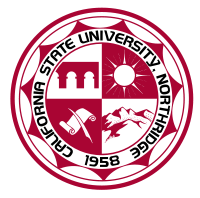 Jupiter and saturn differ by almost a factor 3 in mass, but have almost the same radius.
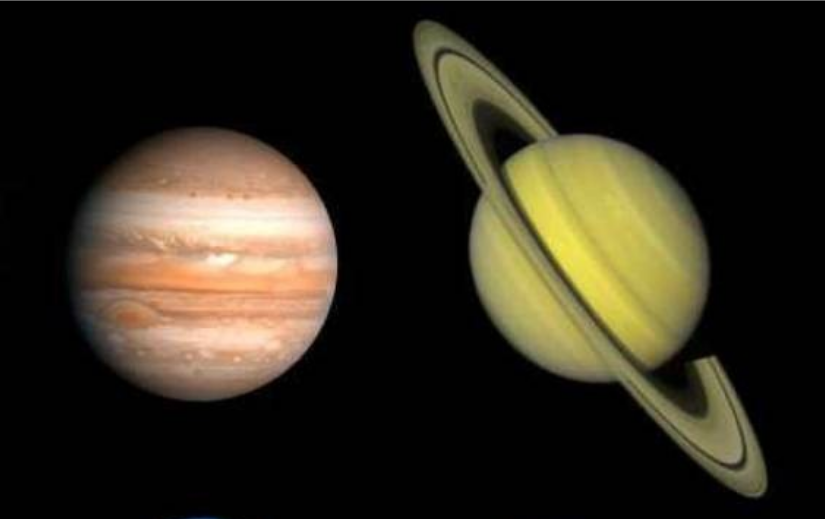 Why?
Radius vs mass curves for different compositions.
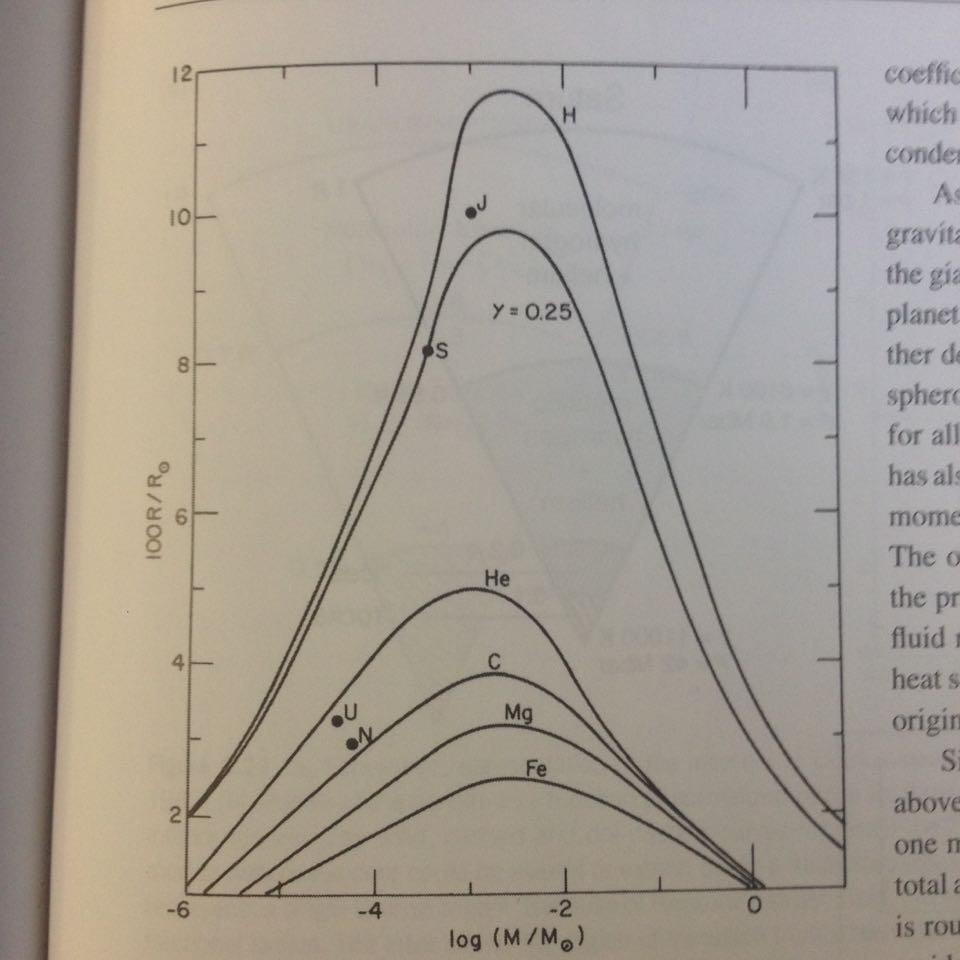 N=1 polytrope

Flat on top, over almost two orders of magnitude in mass
Phase diagrams
A lot more happens at high pressure
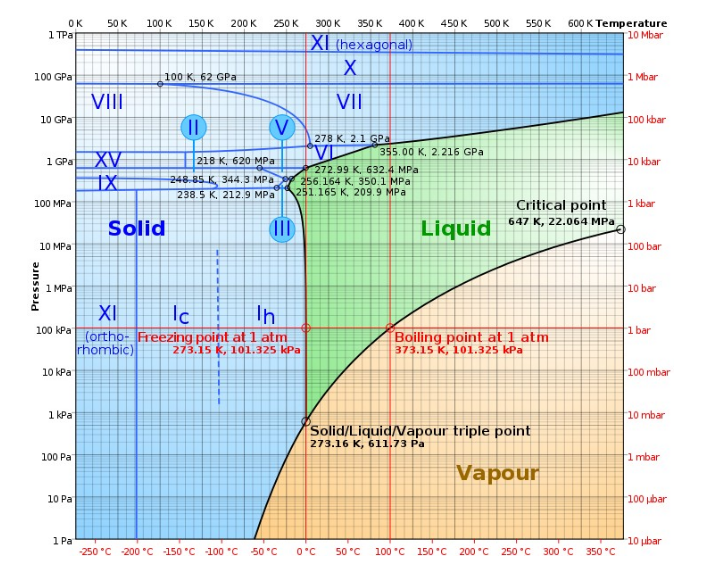 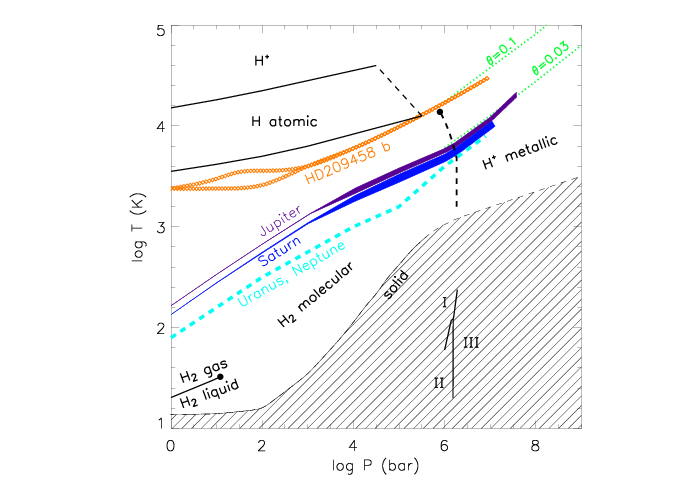 G=1
q=1
Molecular
Metallic
Phases of hydrogen
Interior of Jupiter
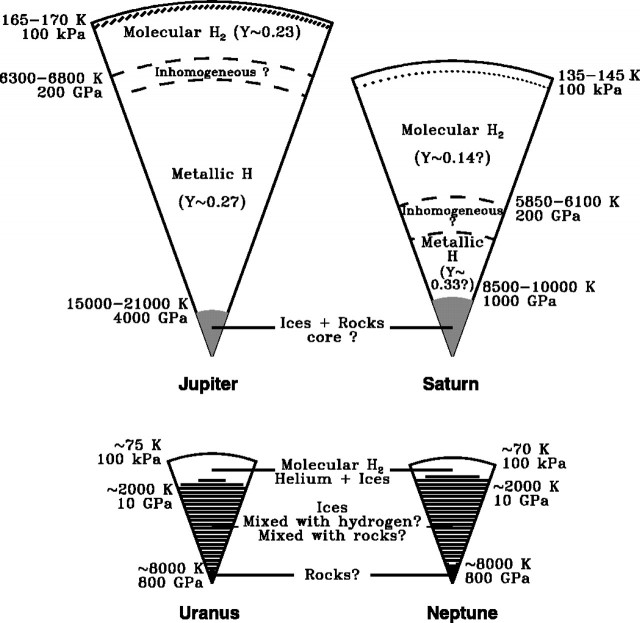 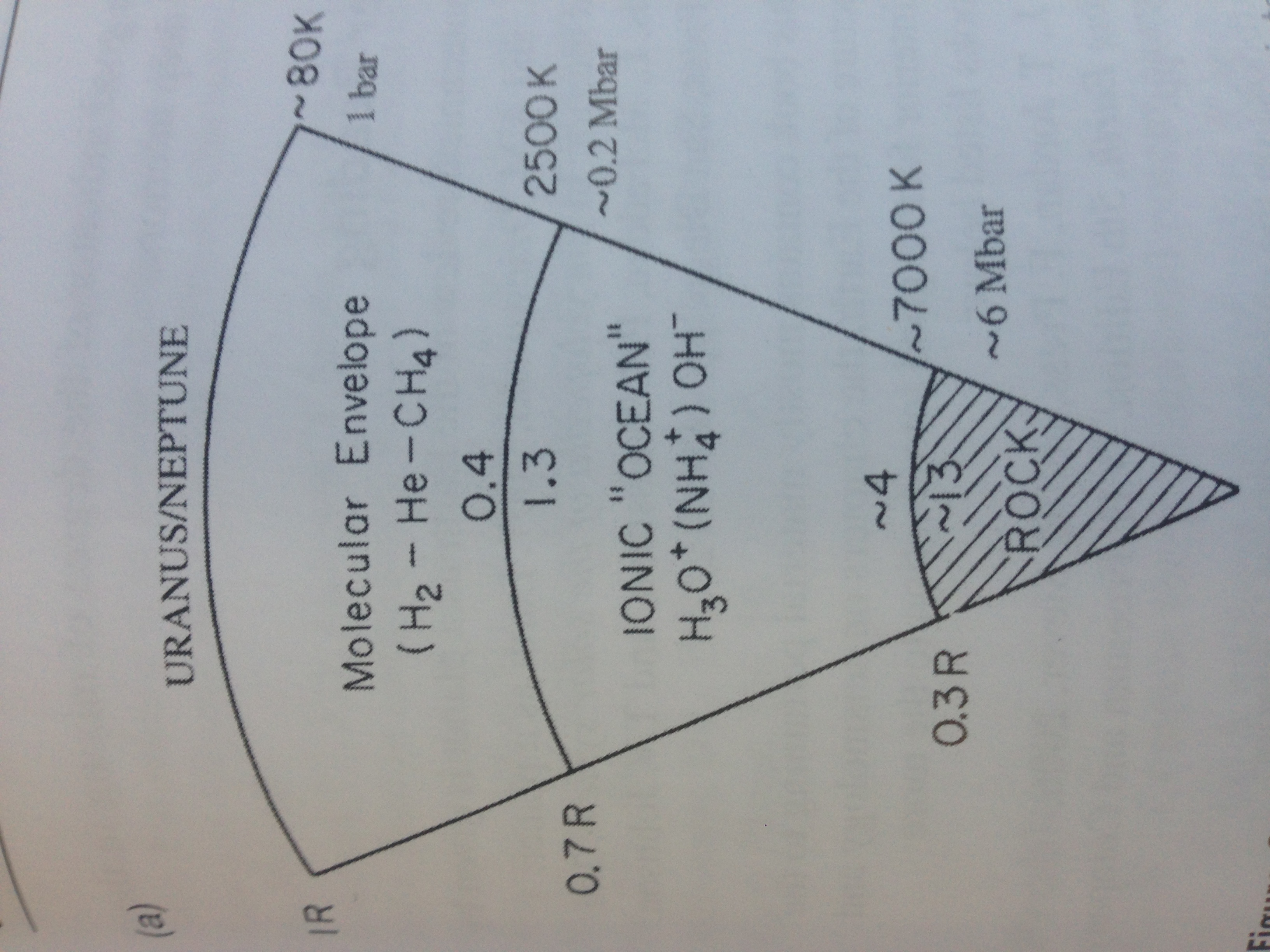